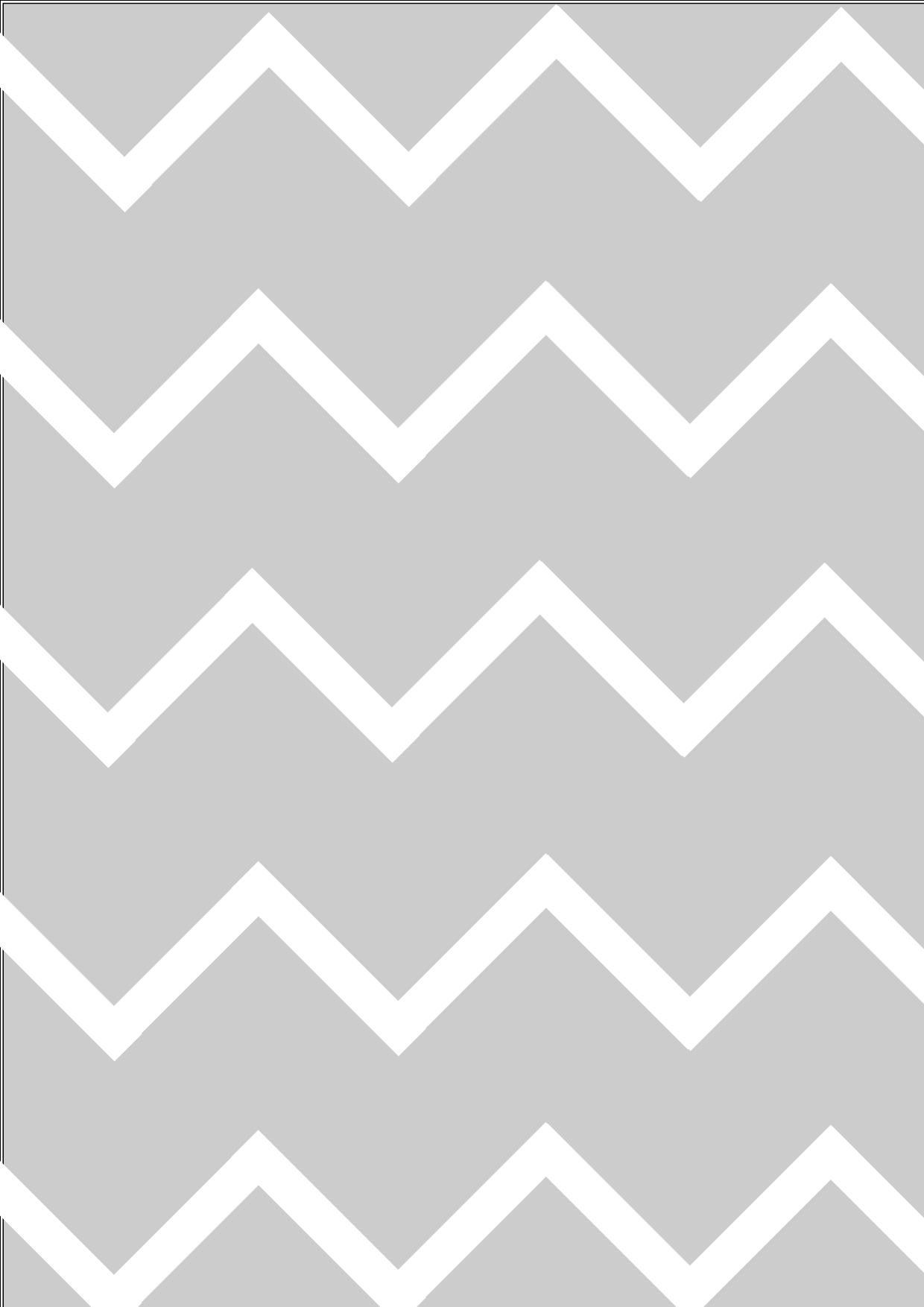 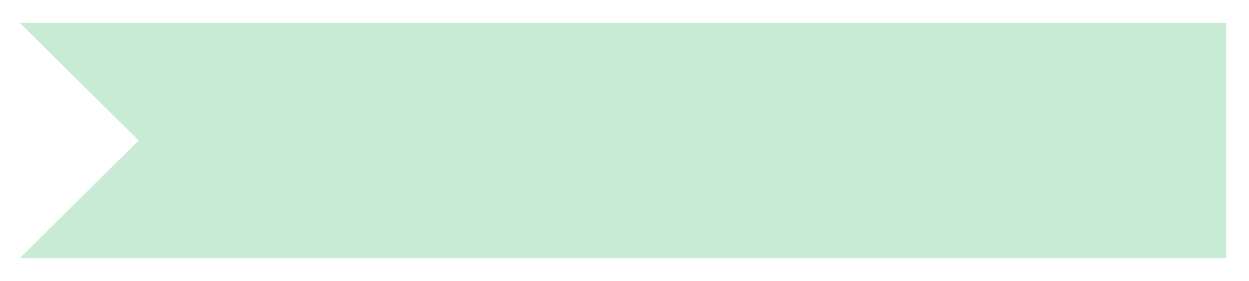 Mrs. Bagley’s Class News
October 22nd – 26th
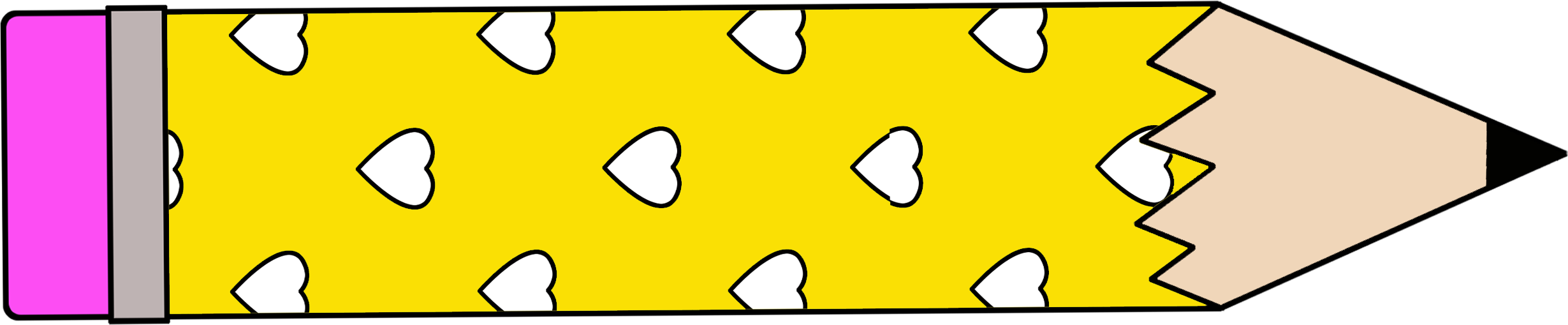 Reading: THANK YOU! Thank you for spending time practing the sight/trick word flashcards.   
I can not remember if I already wrote this but congratulations to Ashal, Oliver and Gabriel who became our first trick word champs a few weeks ago. They consistently read the 220 trick words.  Congratulations to all of the children as they are learning the words I am sending home and are eager to “show off” for me each week!  They will soon be our next trick word champ!!  Keep up the good work!
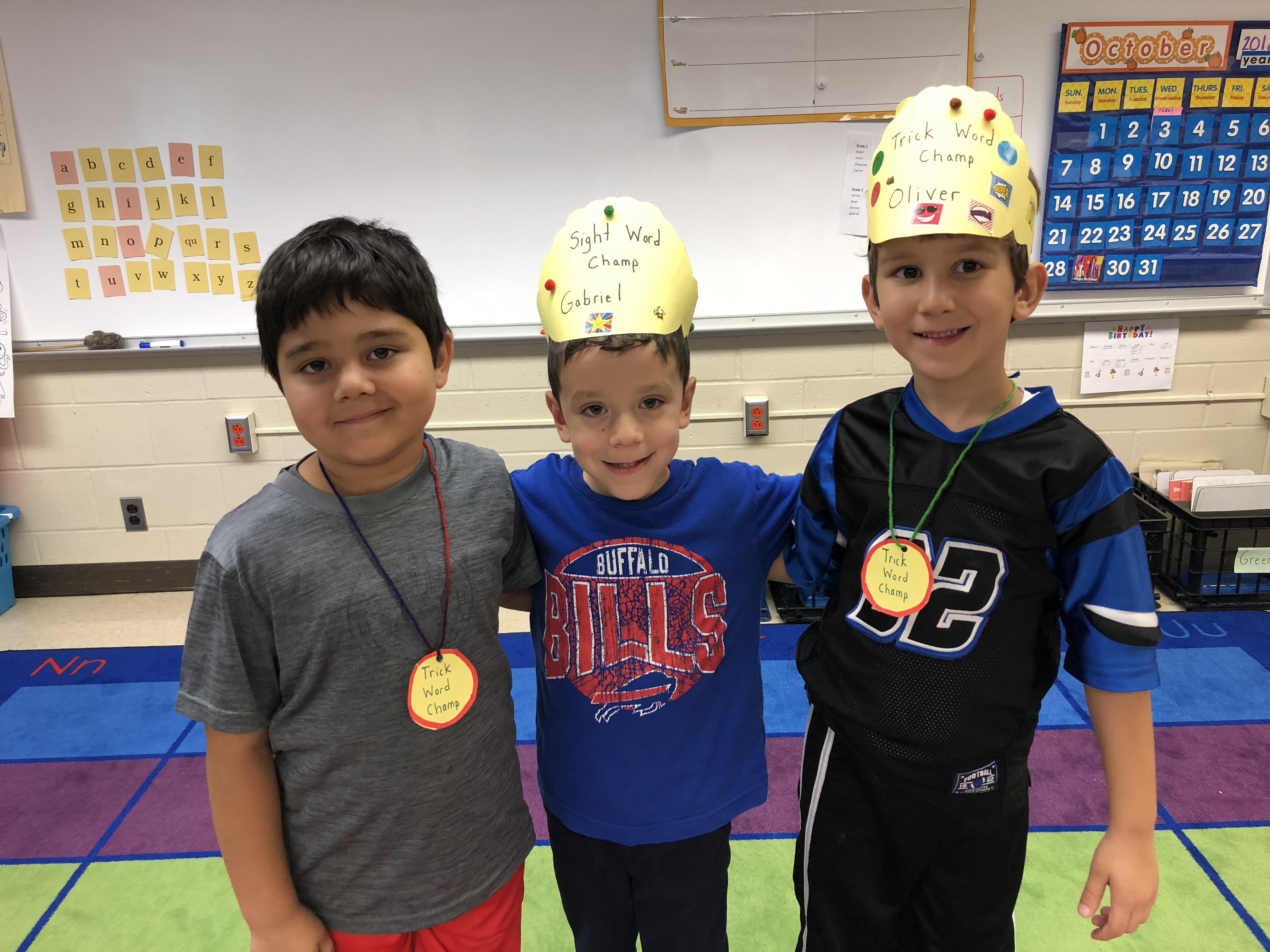 Fundations: We are finishing up Unit 3 that focuses on digraphs. The students continue to work on identifying digraphs in a word. When they see a digraph they underline those two letters. They are learning the rule that the wh digraph is only used at the beginning of a word and ck is only used at the end of a word. 

New trick words: for, or

New Word of the Day 
(Vocabulary words): quick, thick, 
Ask your child what these words mean and to use them in a sentence.
Weekly Report for __________

Respectful  _______

Responsible _______

Ready to Learn _______

Caring _______

Trustworthy _______

ME – Meeting Expectations
NS- Needed Support  - I will write a reason or message. 

Please sign and return this form each week. Please feel free to let me know if you have any questions.  

Parent Signature: __________________
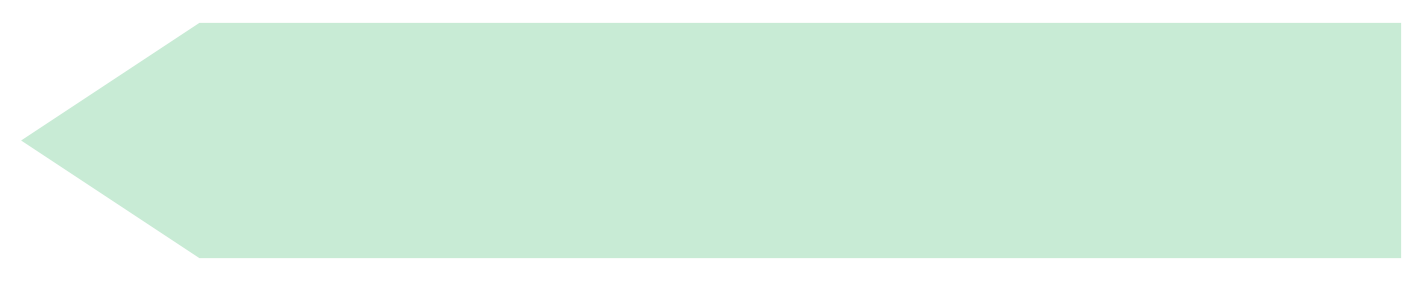 abagley@rhnet.org
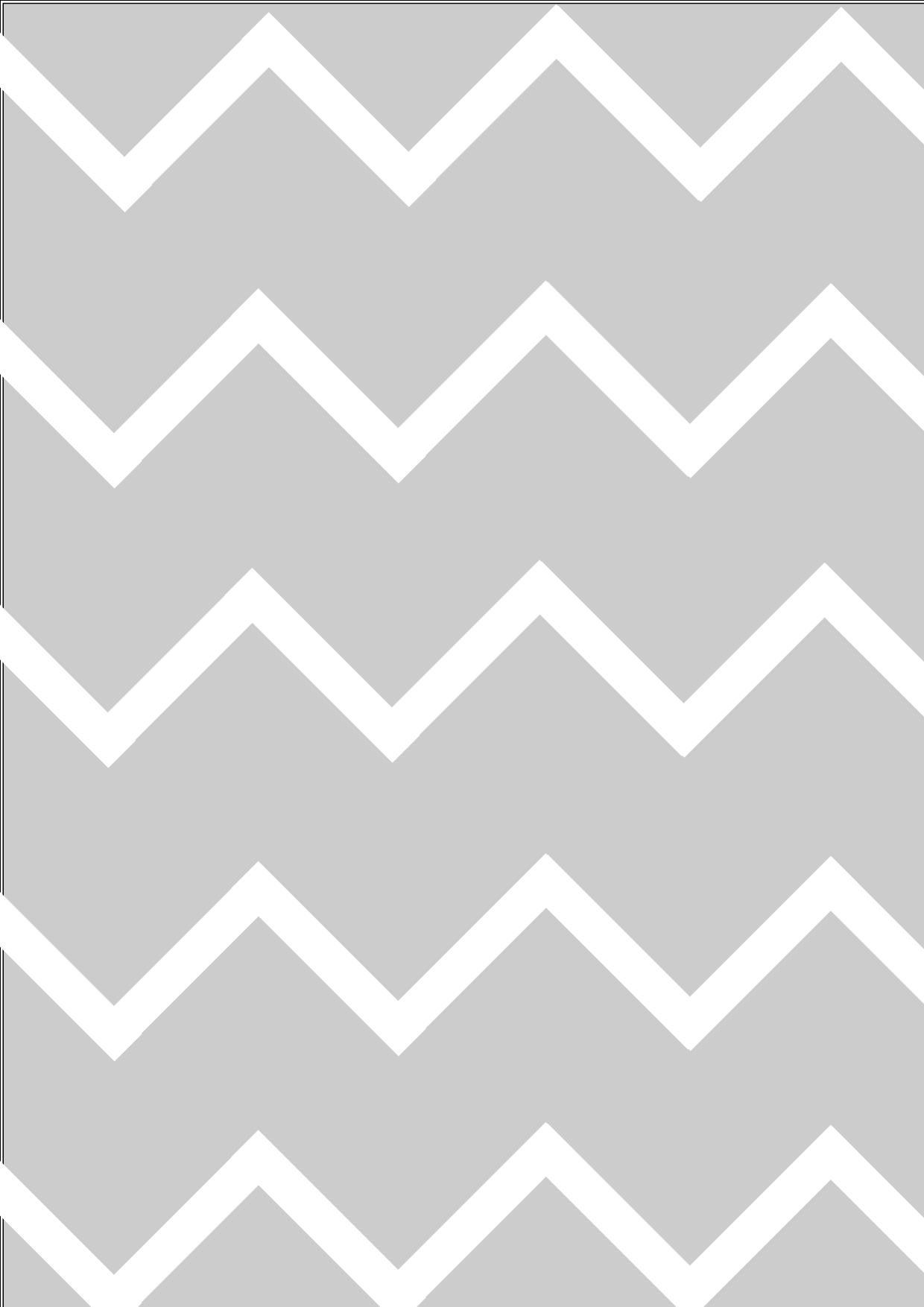 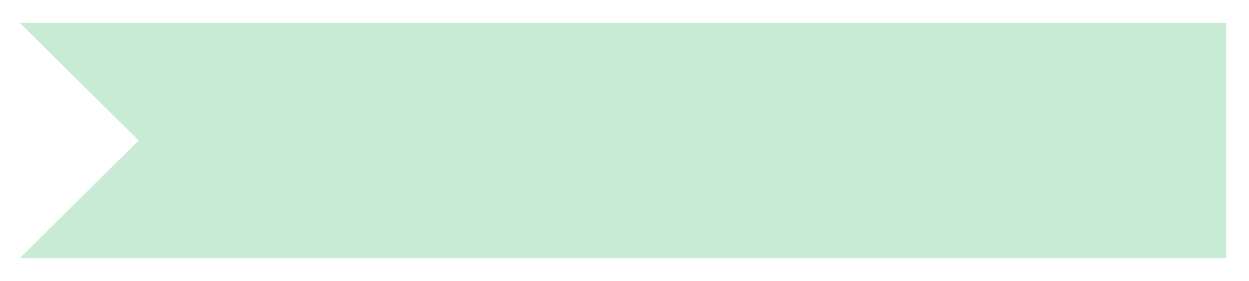 Mrs. Bagley’s Class News
October 22nd – 26th
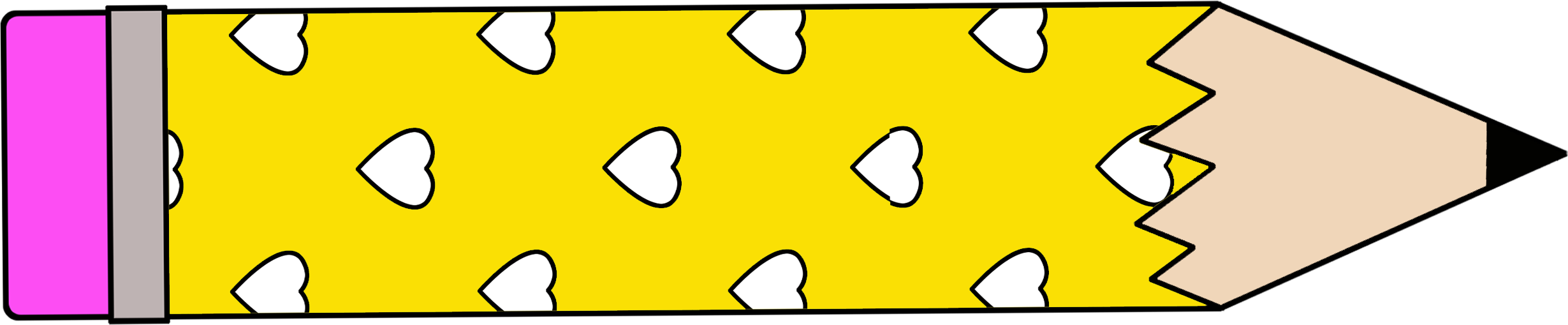 10/26 - BOO BASH!
10/30 - Principal Coffee Hour 9:00 am
11/2 - PBIS Assembly
11/12 - VETERAN’S DAY - NO SCHOOL
11/14 - Picture Retake Day
11/14 - Parent Group Meeting 6:30 pm
11/16 - Report Cards Sent Home 
11/28 - Theatreworks at the High School
	 1st & 2nd grades  9:30-10:30
SPECIALS SCHEDULE: 
Monday 10/29 – D Day    
Tuesday 10/30 A Day   
Wednesday 10/31– B Day    
Thursday 11/1 – C Day      
Friday 11/2 – D Day
Happy Birthday!
September: Dalton, Chauncey, Xavier
October: Amari
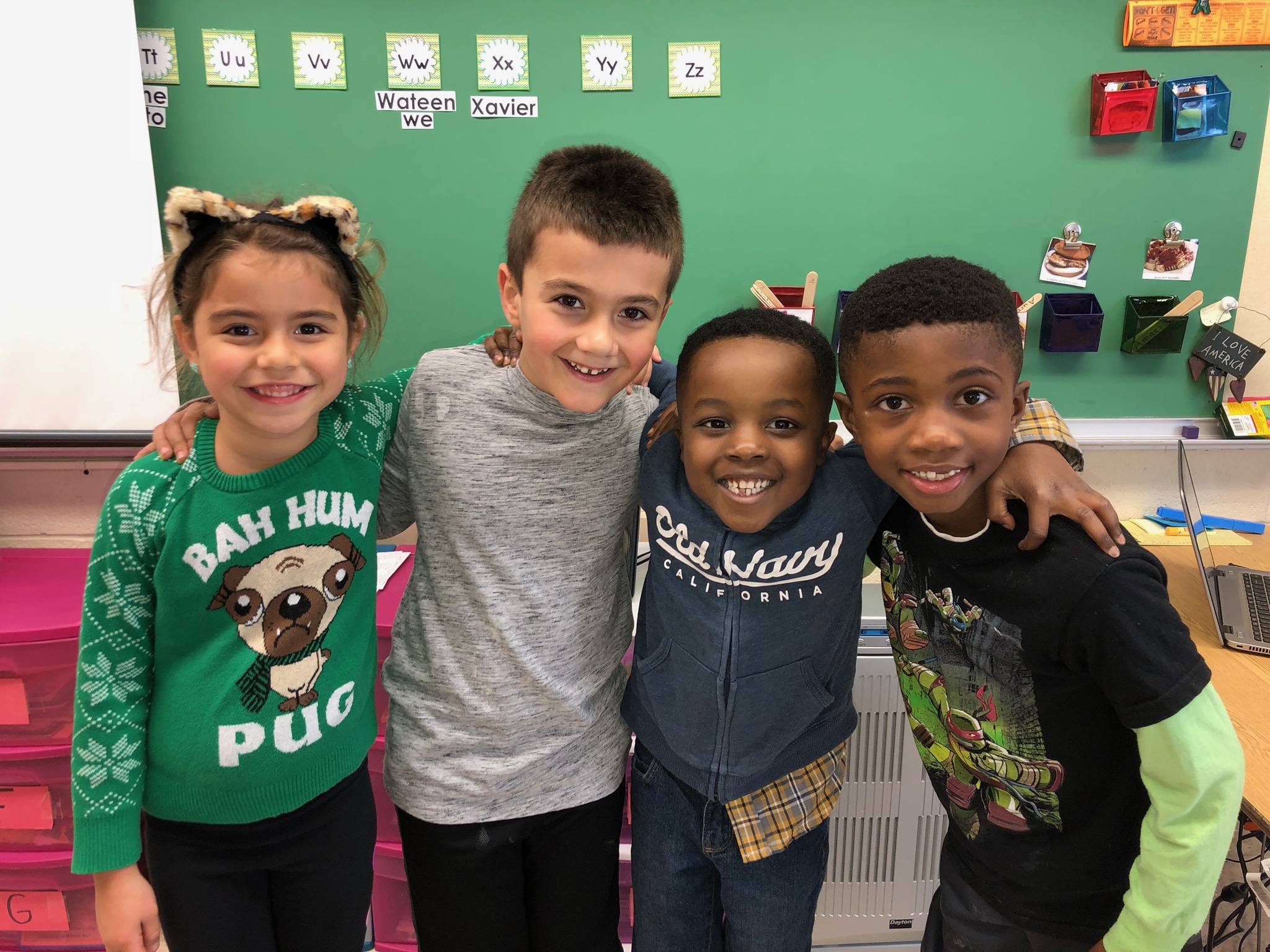 Congratulations to our 
Cub Card Winners
Carter, Oliver, Dean , 
Wateen and Hevynn.
Keep up the great work!!
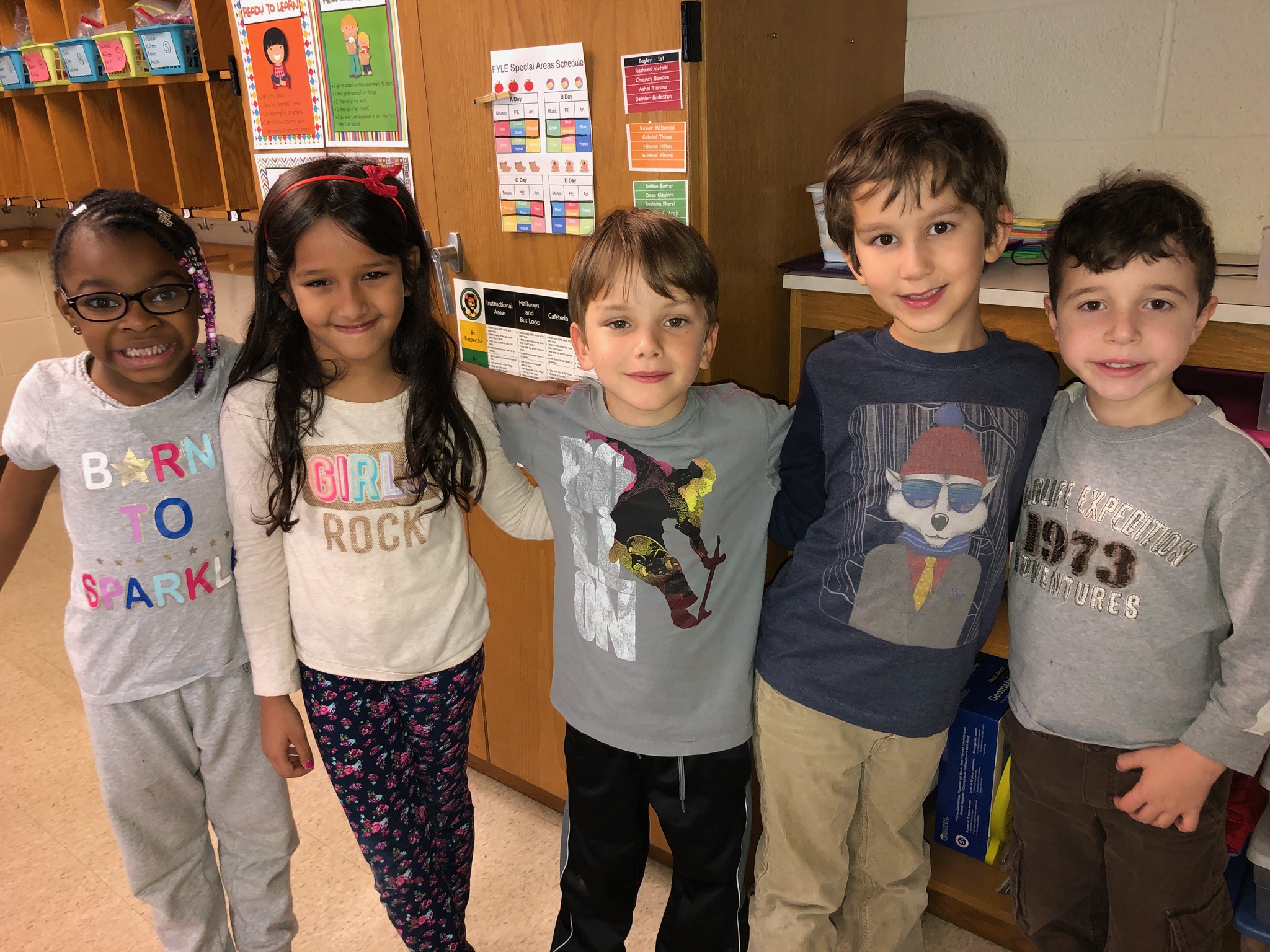